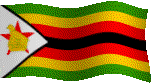 Le Zimbabwe  Présentation-pays sur le TBPFA
Addis-Abeba 
Juin2016
Stephen Nyaruwata et Tinashe. Mwadiwa
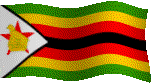 Introduction 
Le TBPFA est de nature qualitative
Il traite de questions qui ne sont pas facilement quantifiables, telles que les droits des femmes et la violence à l’encontre les femmes.
Il met l'accent sur les éléments relatifs à la situation des femmes tels qu’ils sont inscrits dans les différents organes conventionnels (traités, conventions et chartes)
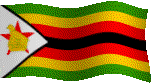 COMPILATION DU TBPFA
Elaborer un TBPFA crédible dépendra essentiellement de la composition du Comité Consultatif National, qui devrait rationnellement examiner la ratification, la communication et l'institutionnalisation des conventions, protocoles, chartes figurant dans le TBPFA
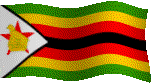 Dans notre cas, la compilation des rapports de l’état partie est opérée au sein de commissions.
Il y a toujours un ministère pilote, généralement le ministère chargé de traiter des principales questions contenues dans les traités.
Lors de la constitution de notre Comité Consultatif National (CCN), nous avons veillé à ce que tous les ministères qui président les commissions interministérielles fassent partie du CCN
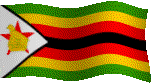 Ministères
du Travail et des Services Sociaux
de la Justice, des Affaires légales et parlementaires
de la Santé et de la Protection de l’Enfance
des Finances
des petites et moyennes Entreprises
de l’Education
des Femmes, du Genre et du Développement des communautés
de la Planification Economique
Women’s rights
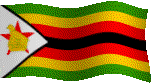 Notre travail actuel sur le TBPFA sera éclairé par les rapports actuels qui ont été compilés sur/par les différents organes conventionnels.
Il s’appuiera également sur l'analyse objective des différentes politiques sectorielles, programmes, processus d’intégration domestique et institutions qui ont été mis en place.
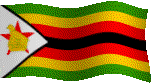 Institutionnalisation
En combinaison avec l’ICF, le TBPFA nous permettra de voir où nous en sommes en ce qui concerne les droits des femmes 
Diffusion en intégralité de l’IDISA, qui comprend le partage avec le Parlement du Zimbabwe, les commissions indépendantes sur les/relatives aux droits de l’homme, la Commission du Genre du Zimbabwe (ZGC), les OSC et le monde académique
MERCI
TATENDA